Pilgrimage Images
"The Pilgrimage" by John Dawson Watson.
Tepeyac Hill: Our Lady of Guadalupe
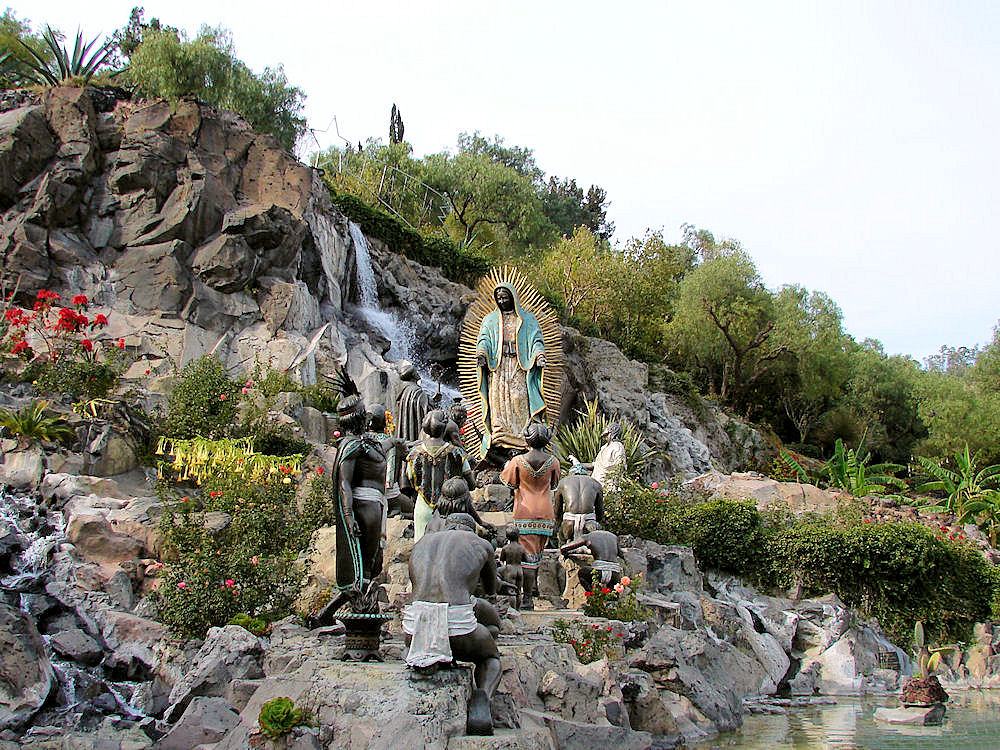 http://www.delange.org/Guadalupe2/Jardin_del_Tepeyac_Garden_Basilica_de_Guadalupe.jpg
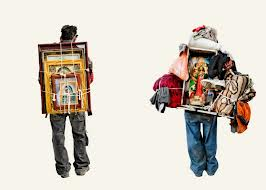 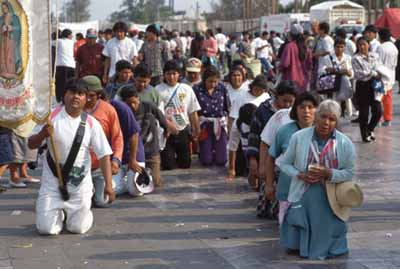 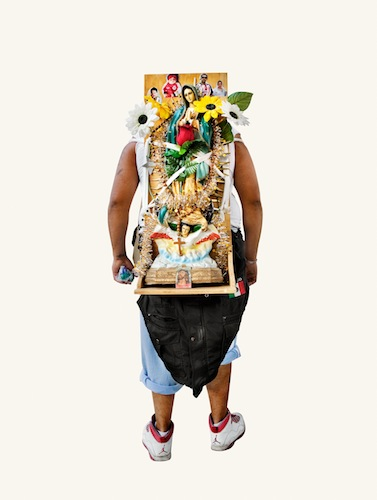 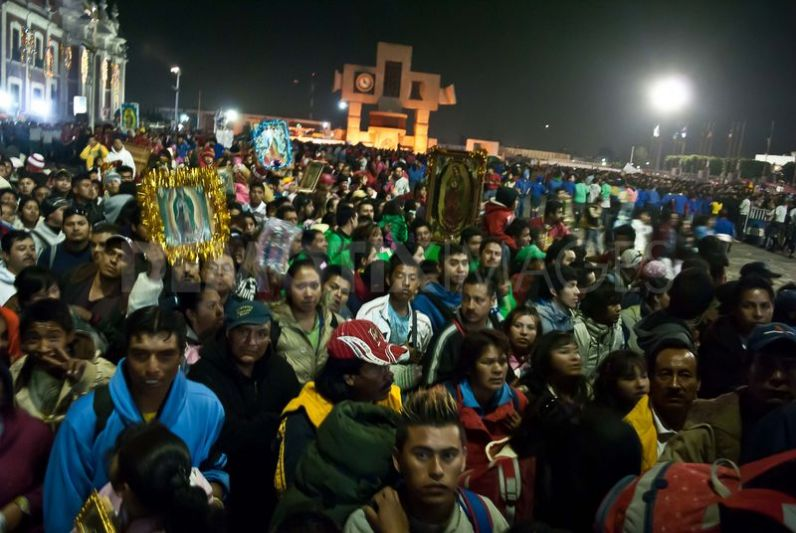 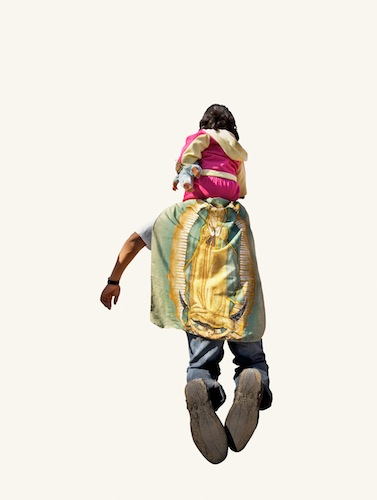 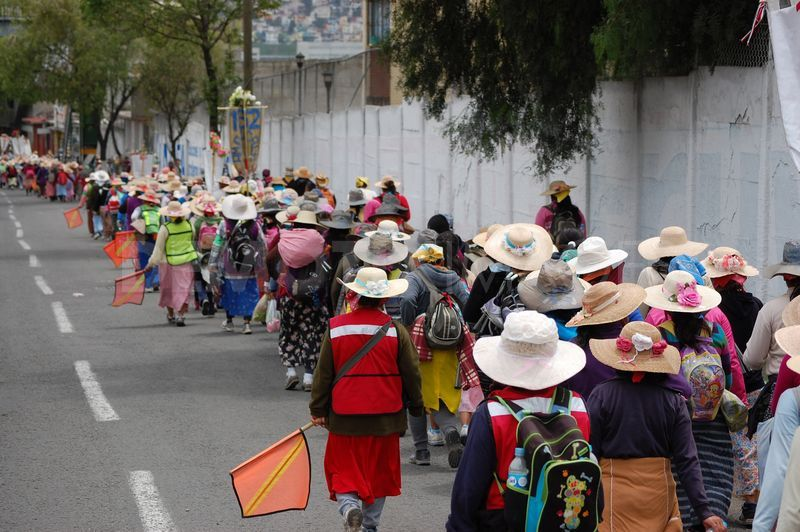 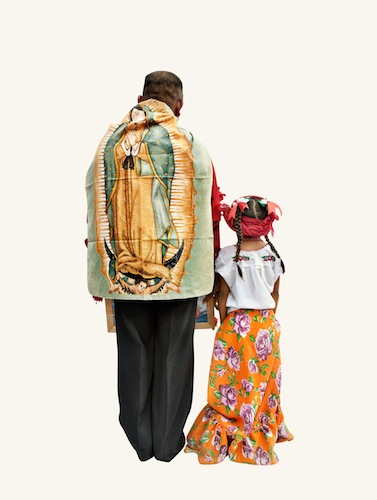 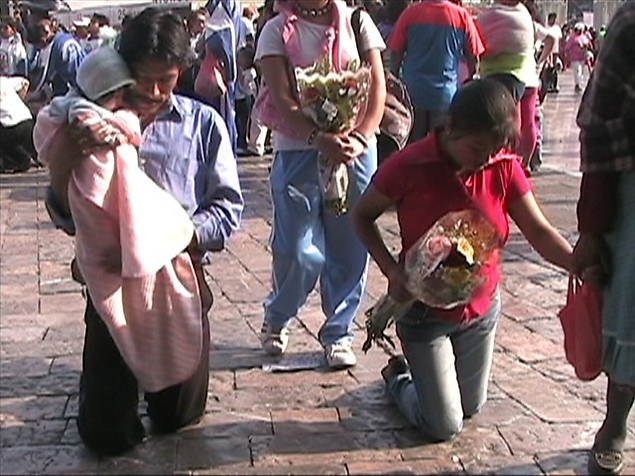 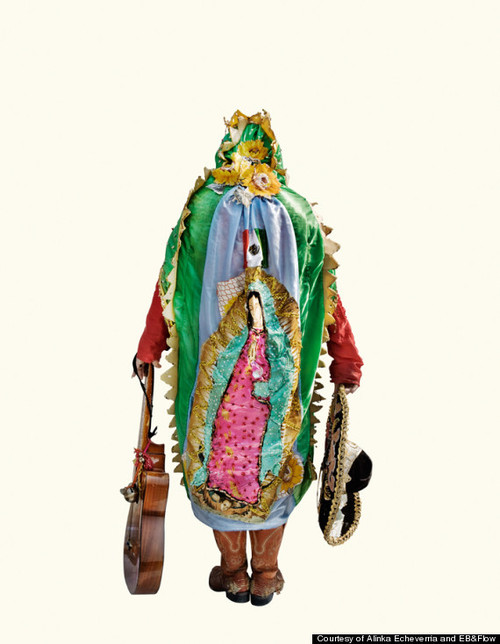 Muslim Pilgrimage to Mecca
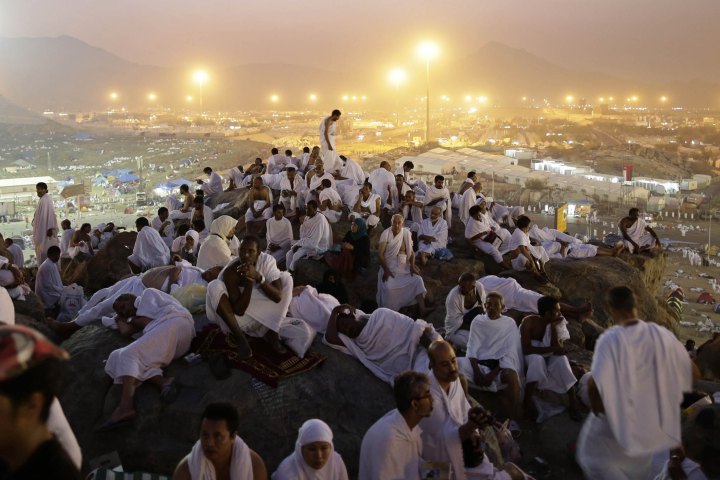 http://world.time.com/2012/10/25/muslim-pilgrims-converge-on-mecca/photo/mideast-saudi-hajj/
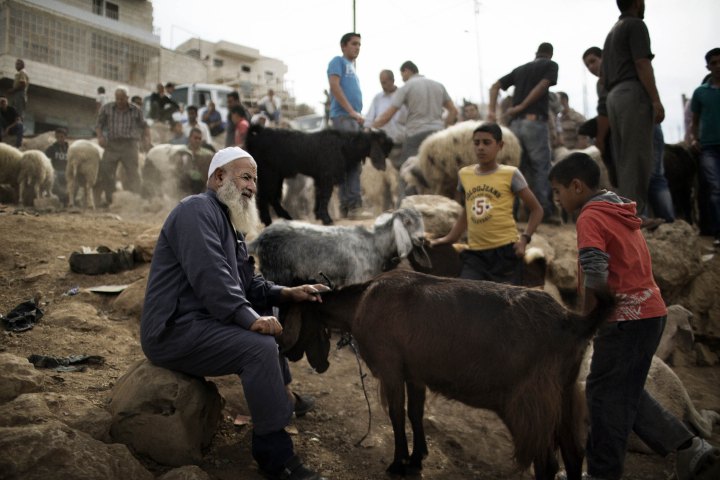 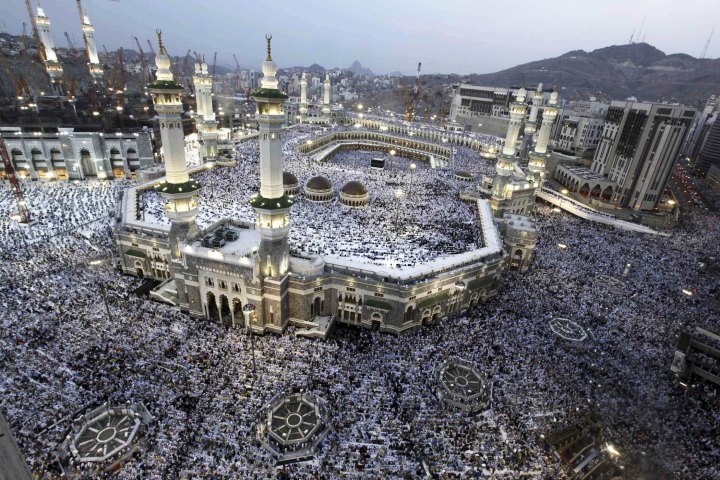 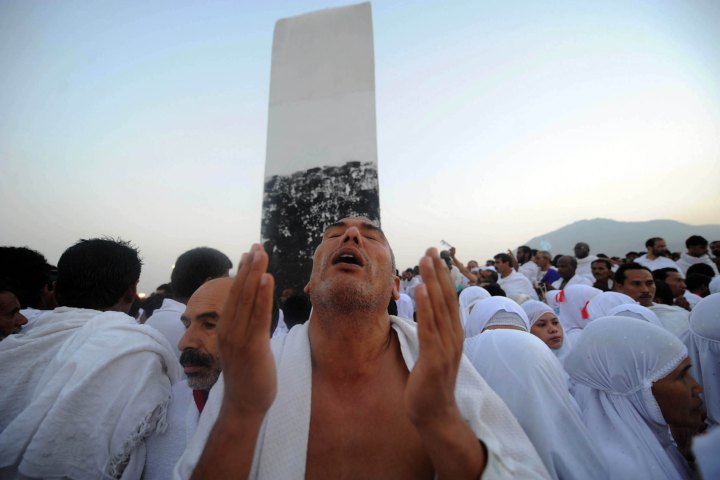 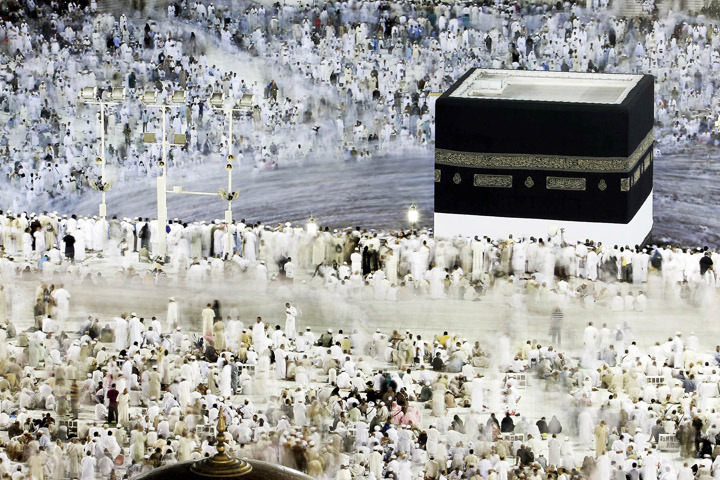 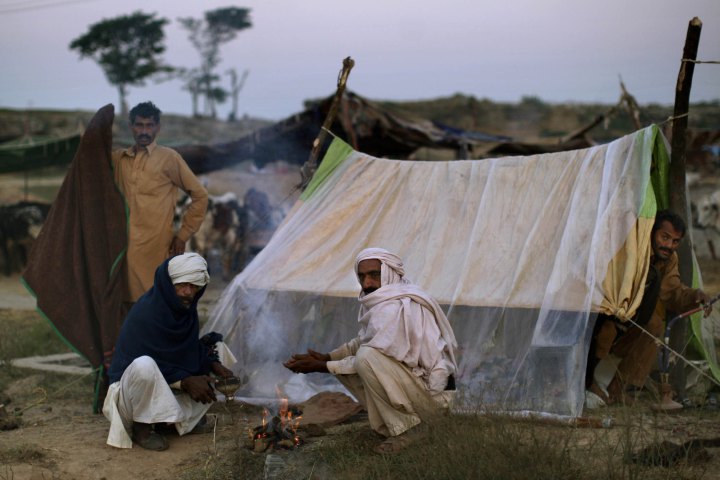 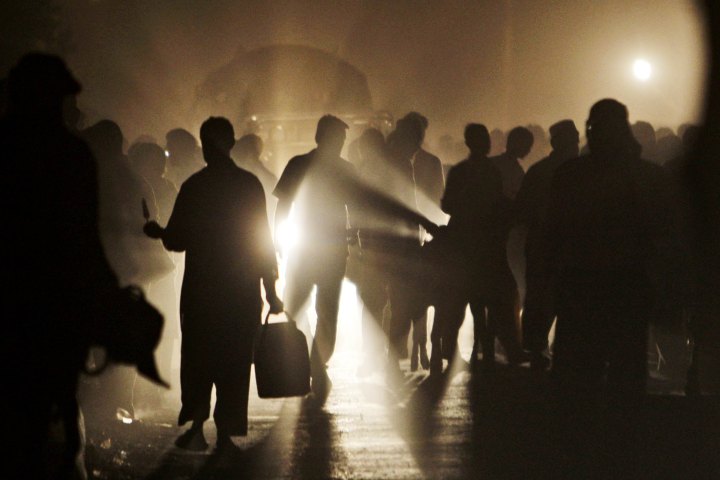 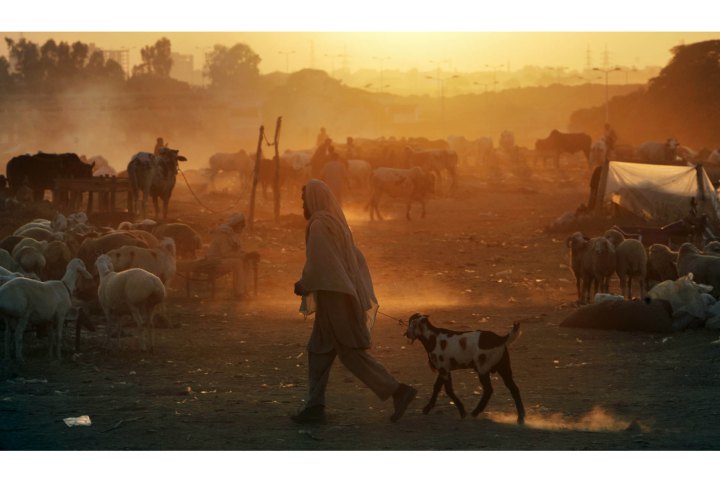 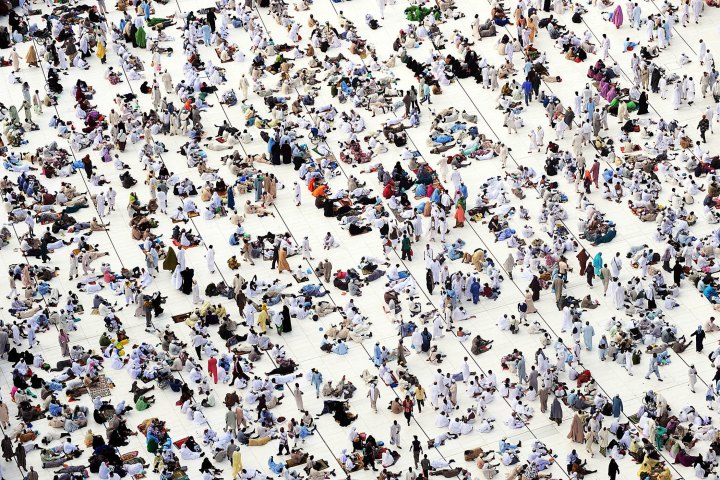 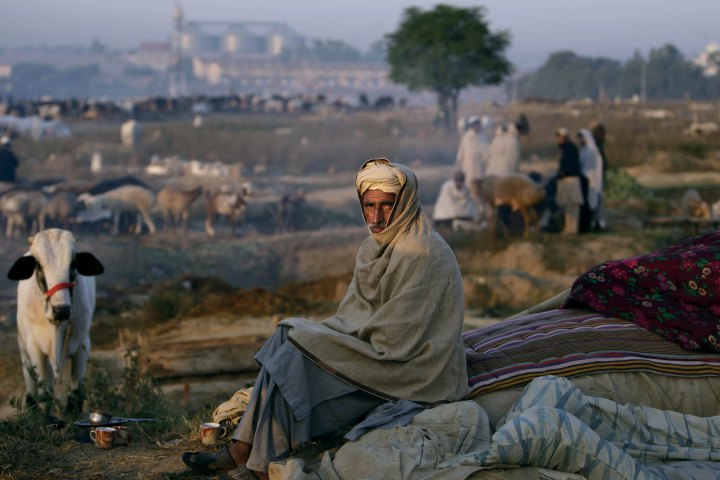